Legal Aid Board: Solicitors Panel for Home Mortgage Arrears Scheme; Training DayLorcan O’Connor, Director
8 April 2016
1
ISI solutions - overview
ISI statutory Arrangements
Benefits of a Statutory Arrangement 

 Negotiated by experienced regulated professionals
Protection from creditors 
No surprise changes
Peace of mind
Returned to solvency
Reasonable standard of living guaranteed
Sustainable
Popular criticisms of ISI arrangements

Creditors can veto any arrangement proposed
Your personal details will be available on public registers
Your credit rating will be damaged
PIPs cost money
Register in the ISI
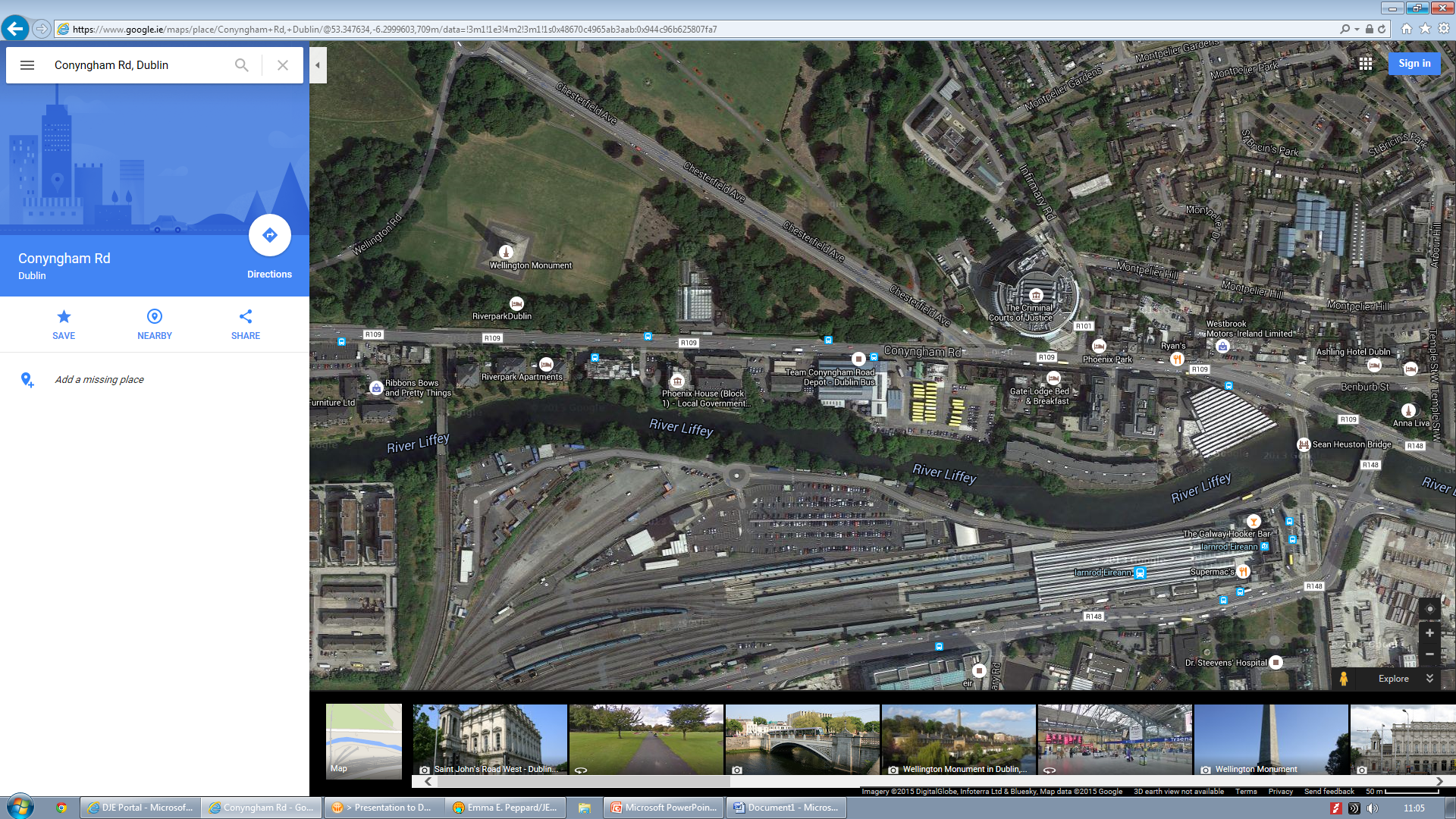 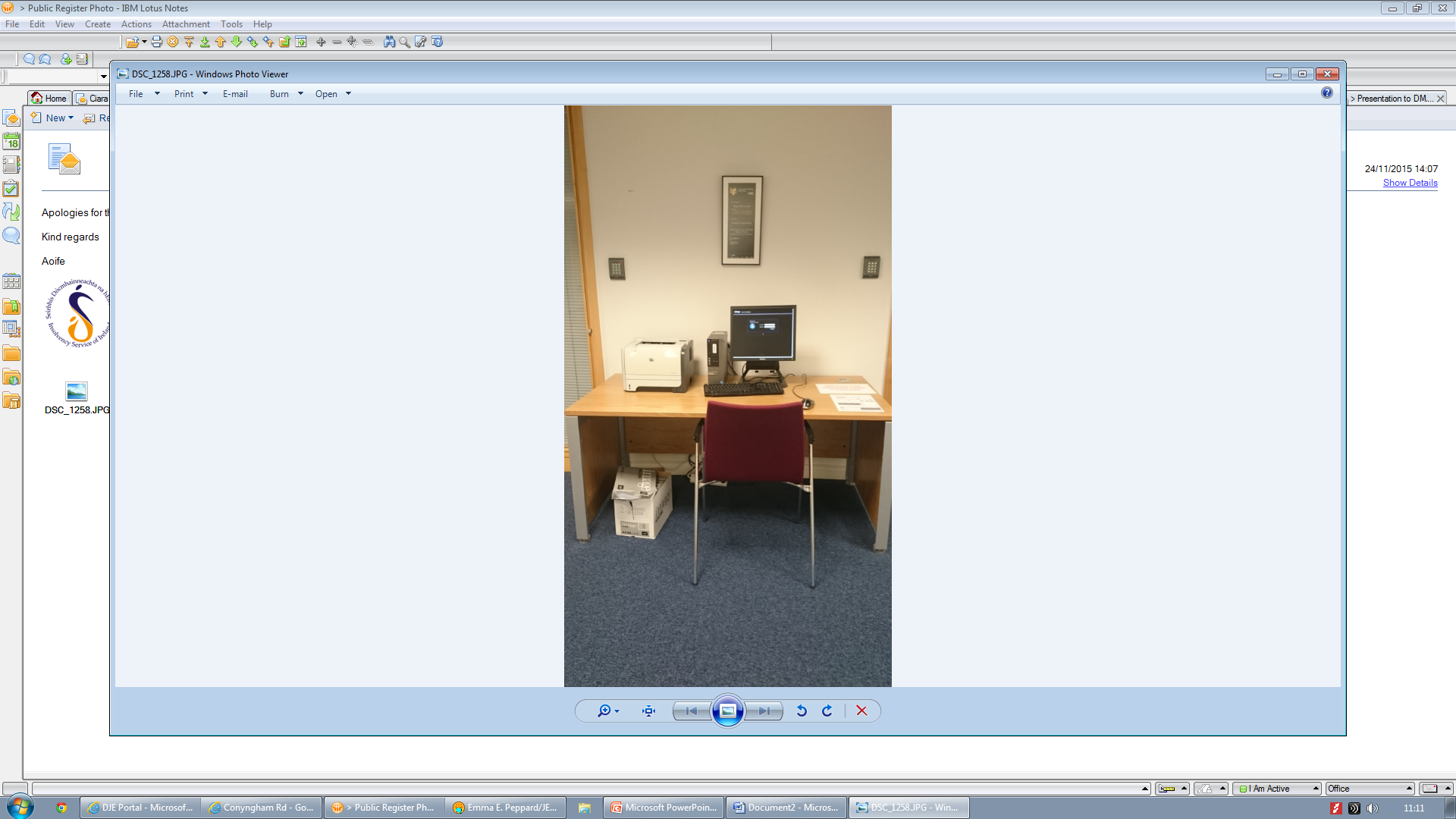 ISI Offices
Benefits of a Statutory Arrangement
Improved credit ratings

James Treacy, CEO Stubbs Gazette has said that  

      “ we have recently reengineered our own consumer credit scores...so if a debtor enters into a Personal Insolvency Agreement or a Debt Settlement Arrangement and makes all of their payments on time, after 24 months their credit score will begin to repair. Their score will continue to improve over the next 3 to 4 years until at the very end of the arrangement their credit score will have been rehabilitated entirely.”
Cost of USING PIP Services
PIPs provide a professional service and so may charge a consultation fee. Although some PIPs do provide this service for free 

Most of the PIP fees are usually built into the arrangement repayment plan 

ISI has waived its fees

Debtor Aid & Advice
Positive Quotes
Thank you
www.backontrack.ie		www.isi.gov.ie
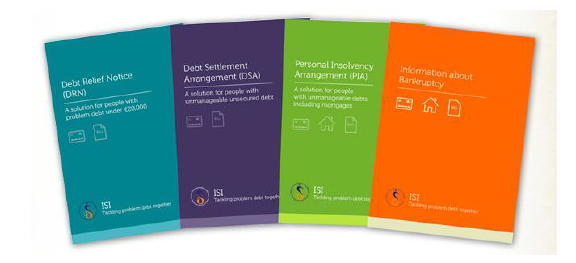